Beyond the slinky: Sequencing activities, earthquake visualizations, and demonstrations to enhance student learning of seismic waves
John Taber and                Michael Hubenthal
IRIS Consortium
Let’s Compare
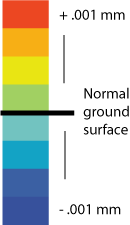 Wave fronts to ray paths – following packets of energy
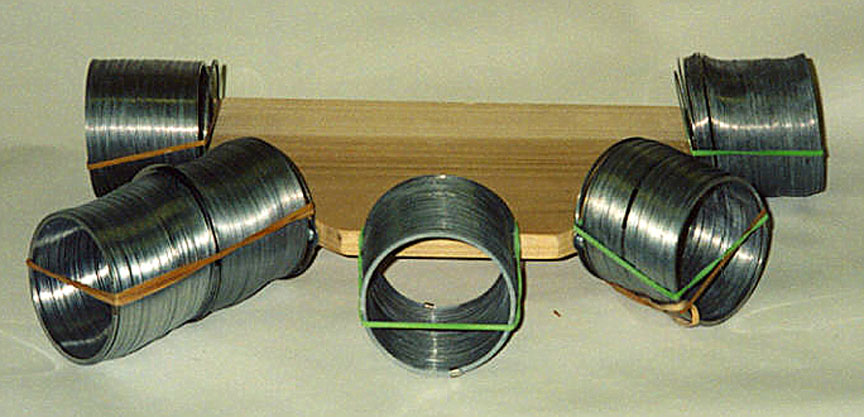 Slinky
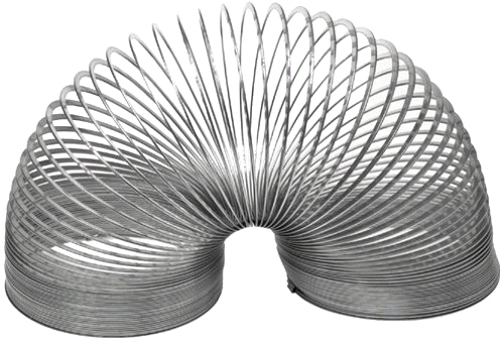 [Speaker Notes: Why do seismic waves propagate?
What is being transferred by seismic waves?
Why no s-waves in outer core?]
If you need an elastic spring for waves to travel in a material, where is the spring in the Earth?
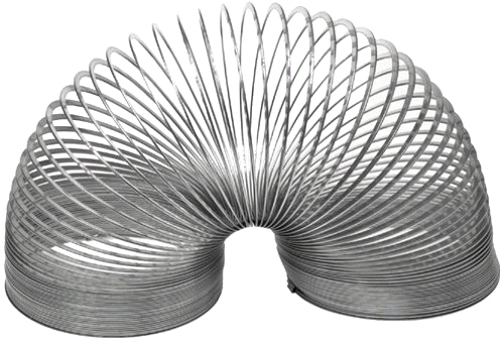 [Speaker Notes: Why do seismic waves propagate?
What is being transferred by seismic waves?
Why no s-waves in outer core?]
Compressional Wave (P-Wave)
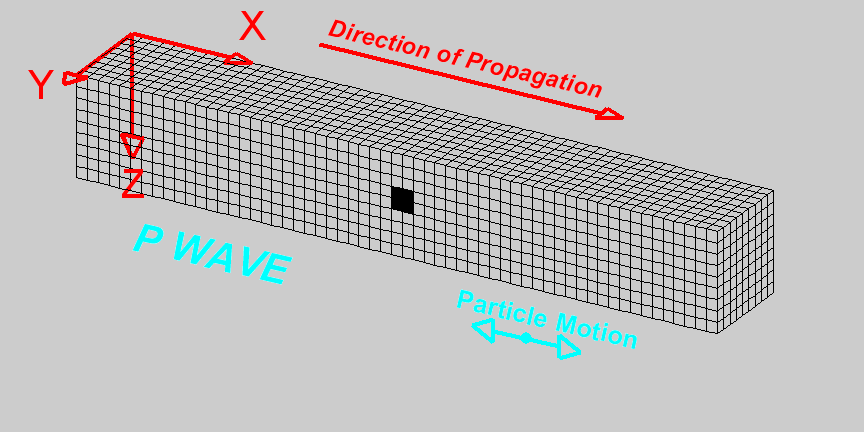 Shear Wave (S-Wave)
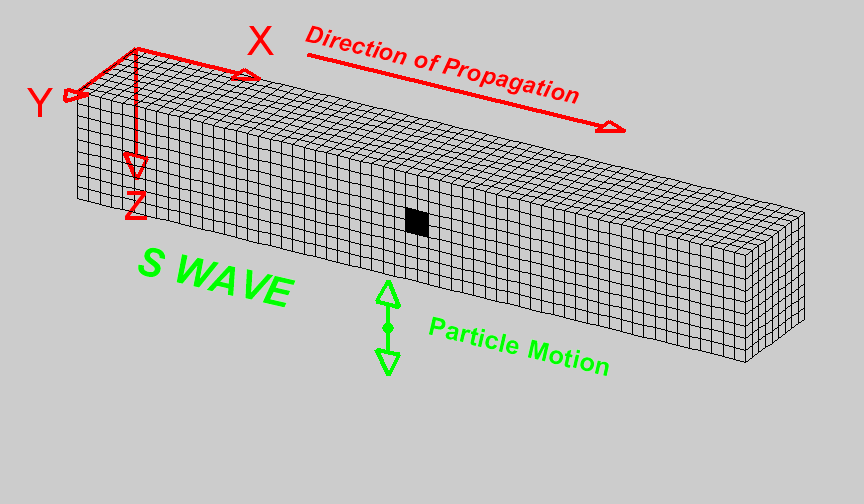 Rayleigh Wave
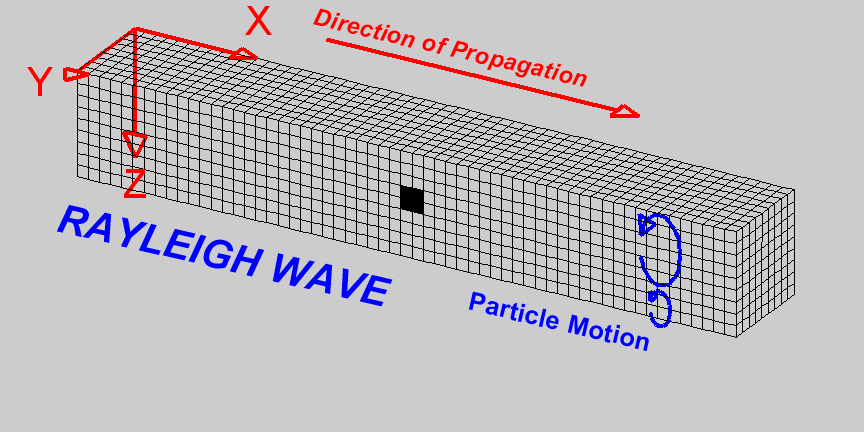 Love Wave
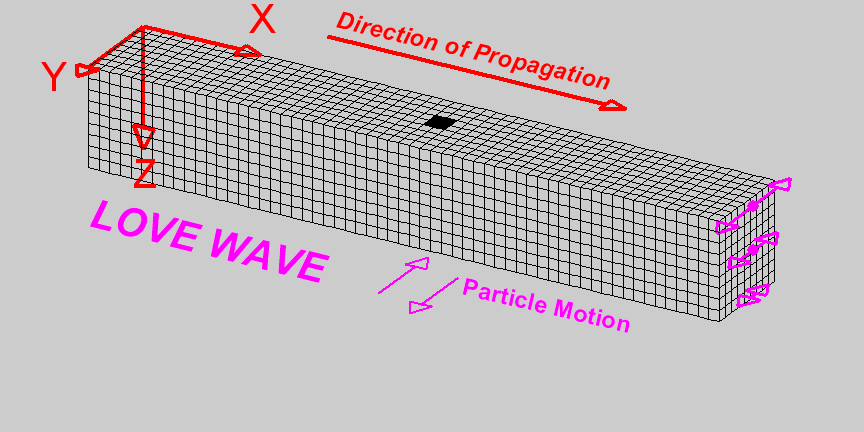 Human Wave
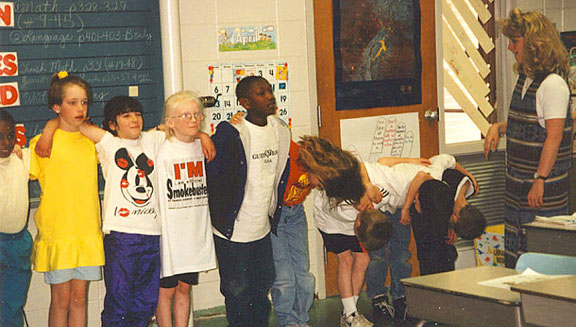 UArray
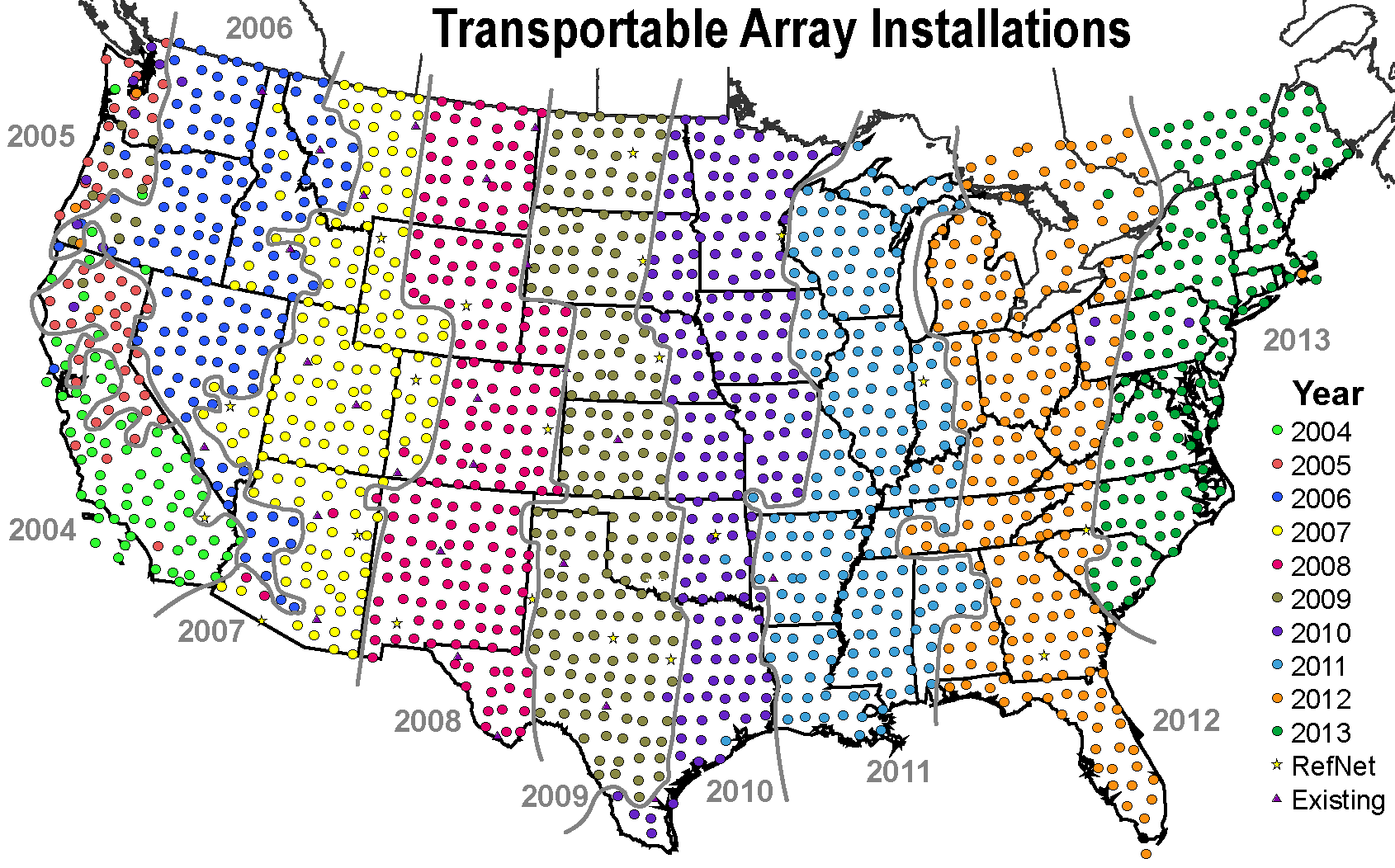 Magnitude 5.8 VIRGINIATuesday,  August 23, 2011 at 17:51:04 UTC
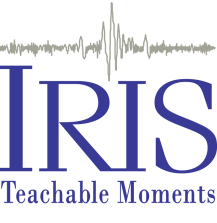 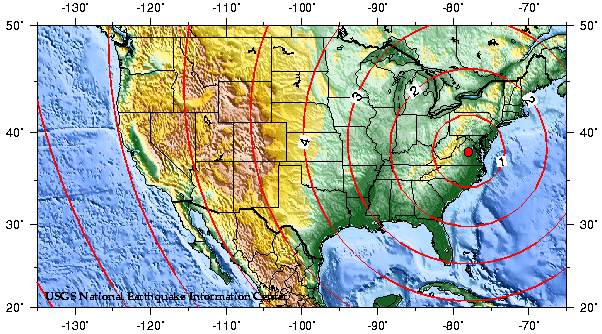 Courtesy USGS
The above map shows the predicted (theoretical) travel times, in minutes, of the first compressional (P) wave from the earthquake across the United States.
Movie showing seismic waves crossing the US recorded by the USArray.
Sequence summary
Earthquakes: Like ripples on water?
How same?
How different?
Wave fronts to ray paths – 5 slinky model
Slinky
P, S waves
Energy transfer
Elastic medium
Bendable rock
Other Earth materials 
Silly putty <-> mantle
Layers – metal/plastic slinky
Human wave
USArray visualizations
Intro versions
Choose a recent earthquake
Using data to improve Earth models